Chapitre 5.4
La guerre au Moyen-Orient
La 2e Guerre mondiale
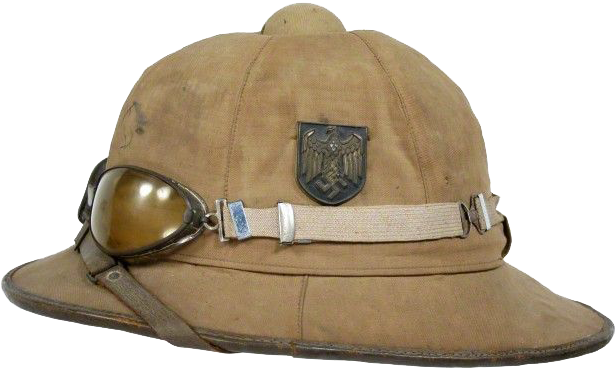 Au Moyen-Orient
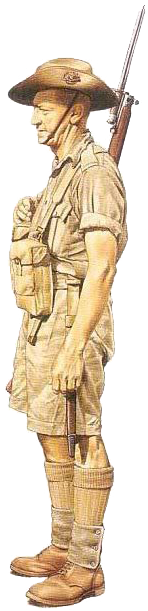 La 2e Guerre mondiale
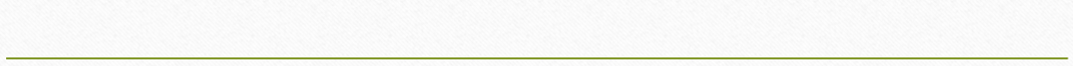 Le Moyen-Orient est un théâtre secondaire de la guerre.
Certains Arabes se joignent aux occupants brits contre les pays de l’Axe,
d’autres profitent du conflit pour acquérir l’indépendance.
La 2e Guerre mondiale
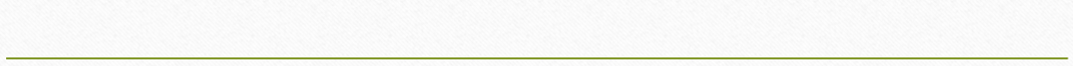 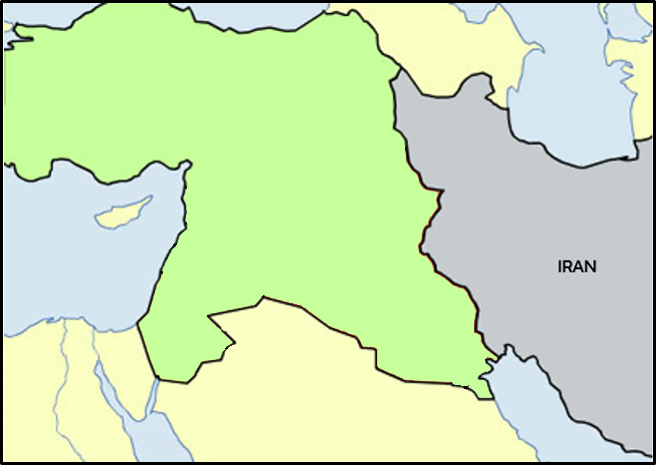 Avant et après la 2e guerre, les Brits et Français se débar-rassent de leurs protectorats.
Irak (brit)—1932
Syrie (fran)—1943
Liban (fran)—1943
Jordanie (brit)—1946
TURQUIE
EMPIRE OTTOMAN
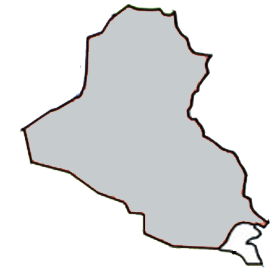 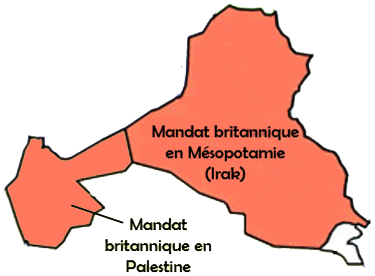 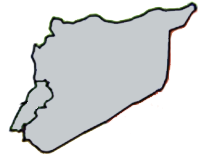 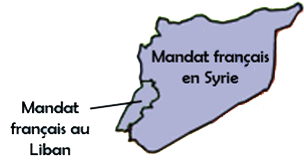 SYRIE
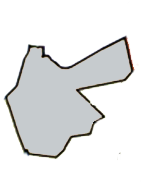 IRAK
JORDANIE
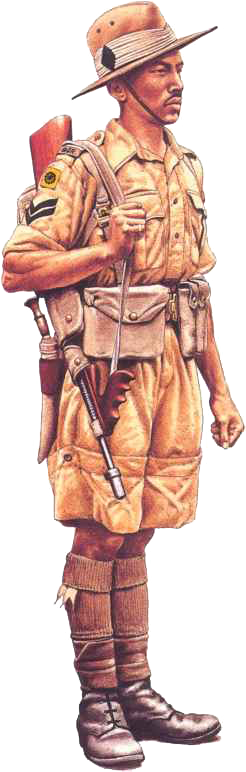 La 2e Guerre mondiale
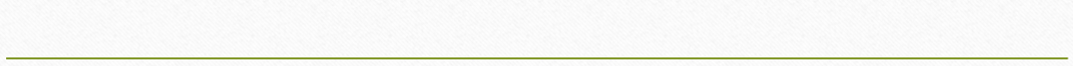 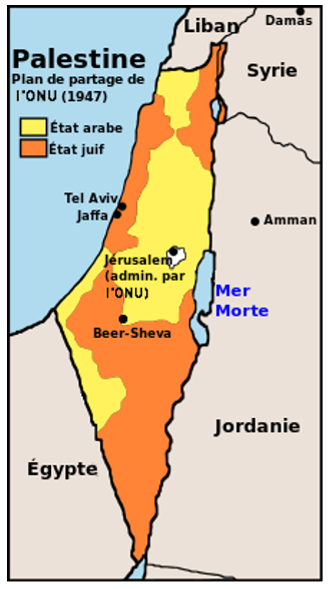 L’ONU divise la Palestine en 1948 :
Israël pour les Juifs,
Palestine pour les musulmans arabes.
Jérusalem est divisé en deux.